Обернись, посмотри, ведь прекрасное рядом, Лишь проникнуть душой во всё это надо,Посмотрите на мир просто искренним взглядом,Оглянитесь, поверьте, прекрасное рядом…
Выполнил:
 обучающийся 1 курса 
ГАПОУ НСО «Новосибирский колледж 
автосервиса и дорожного хозяйства»
Хайдуков Егор
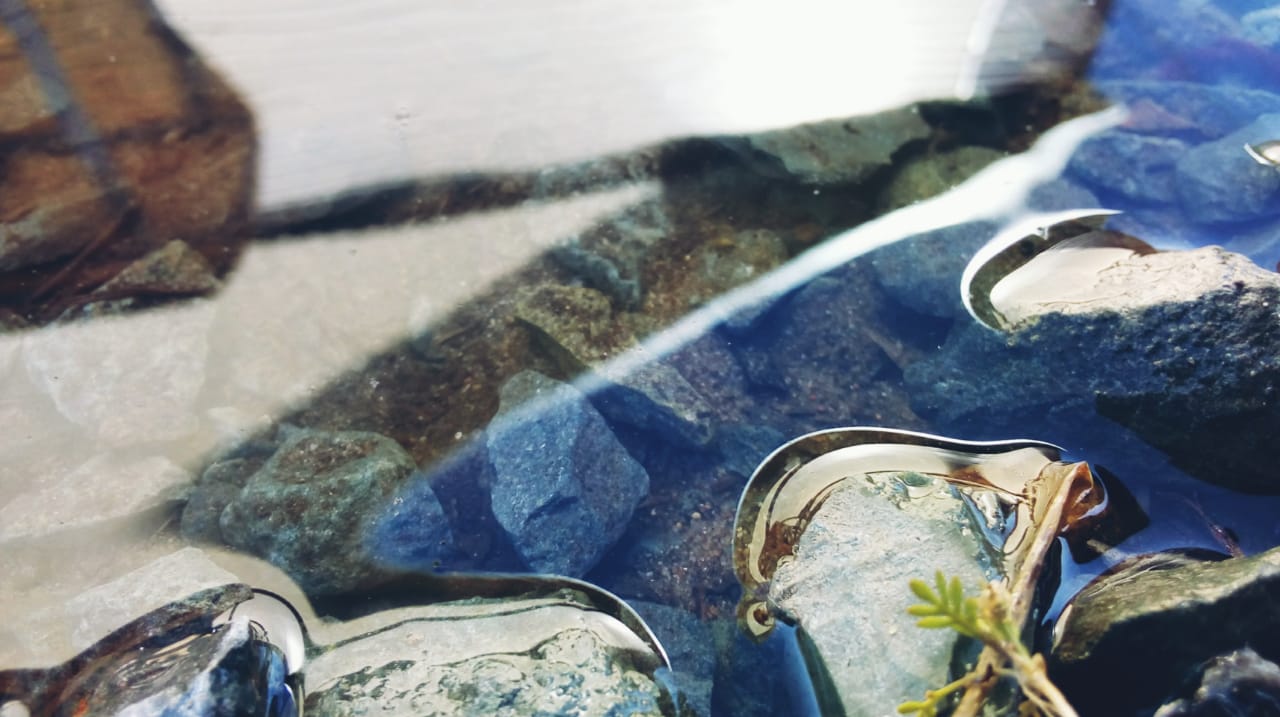 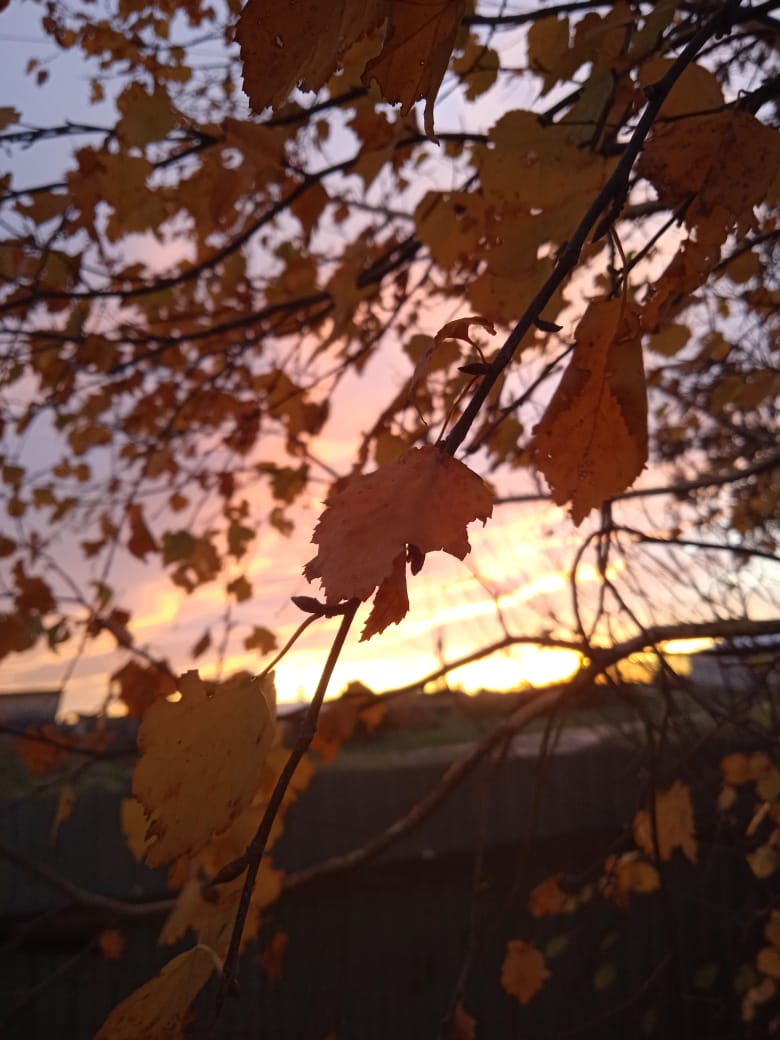 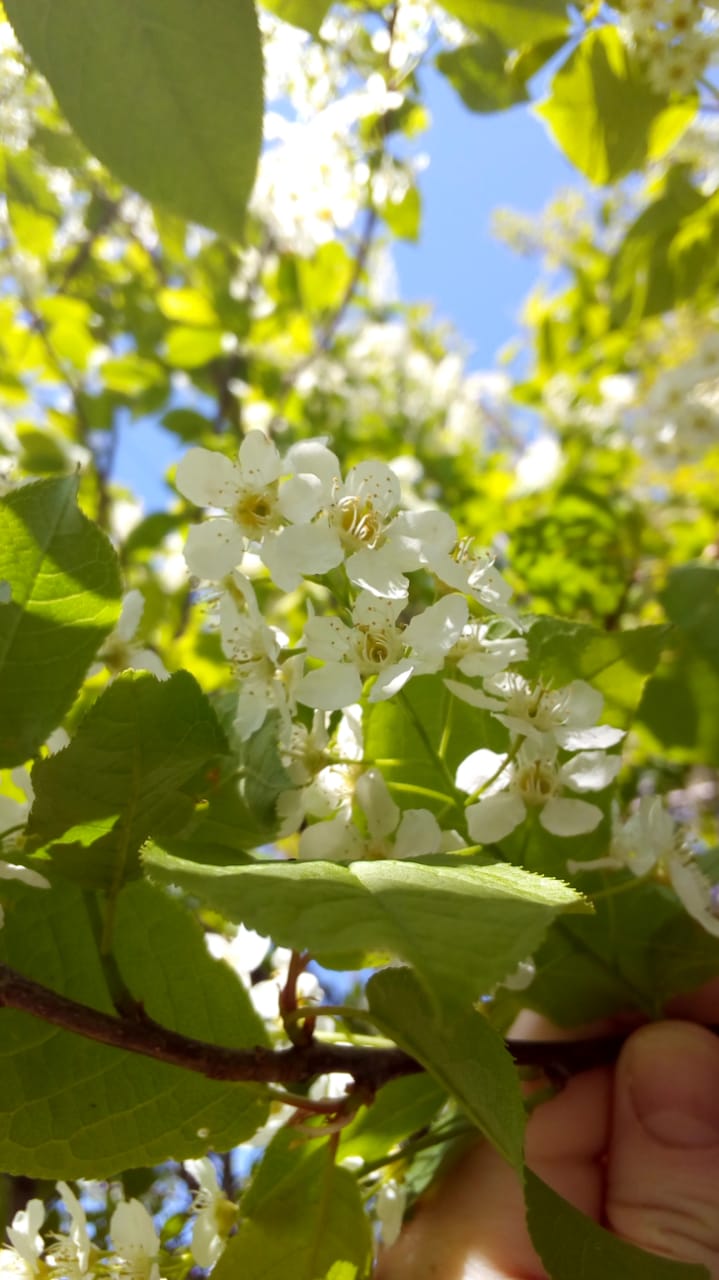 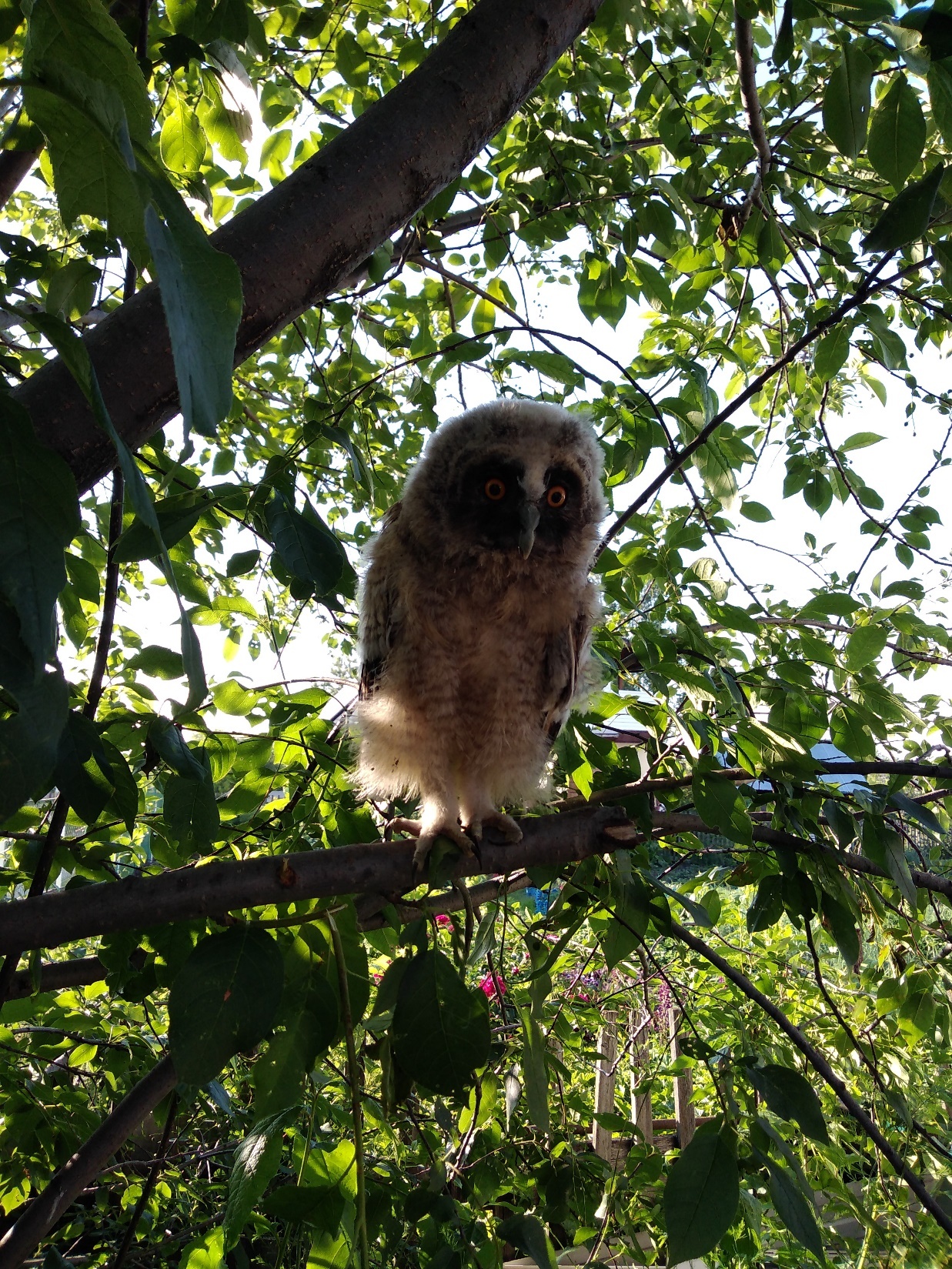 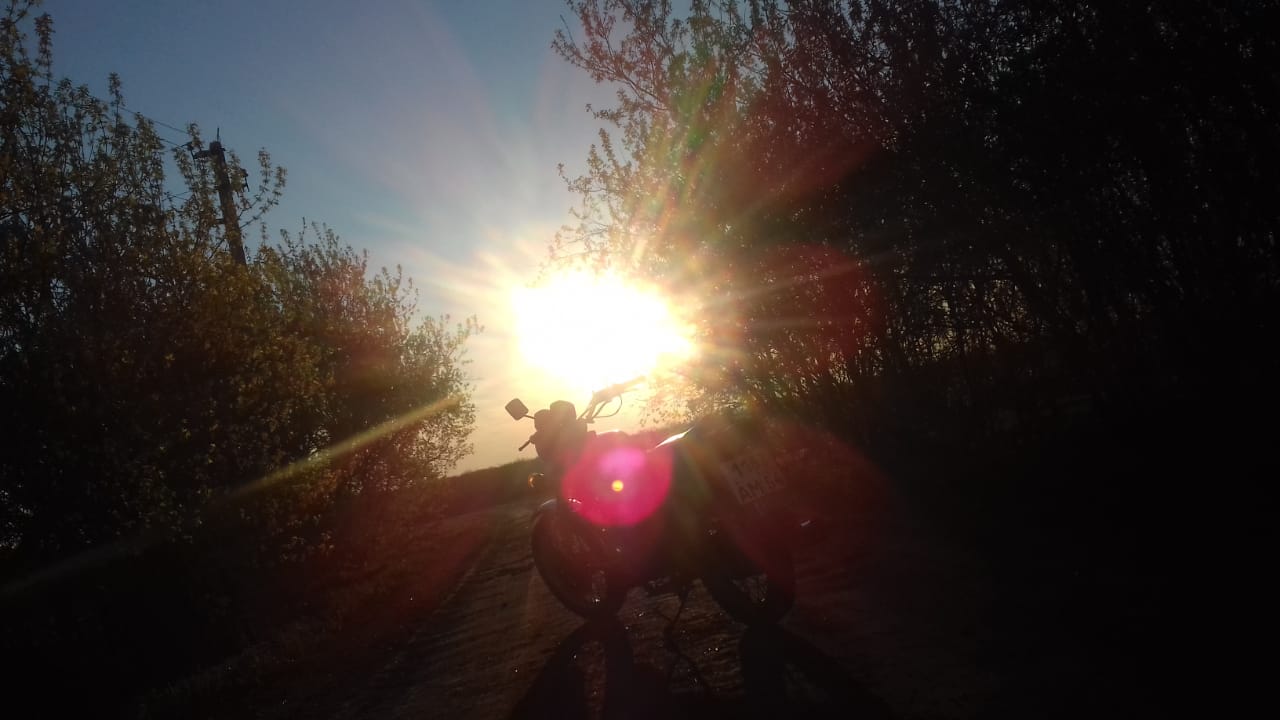 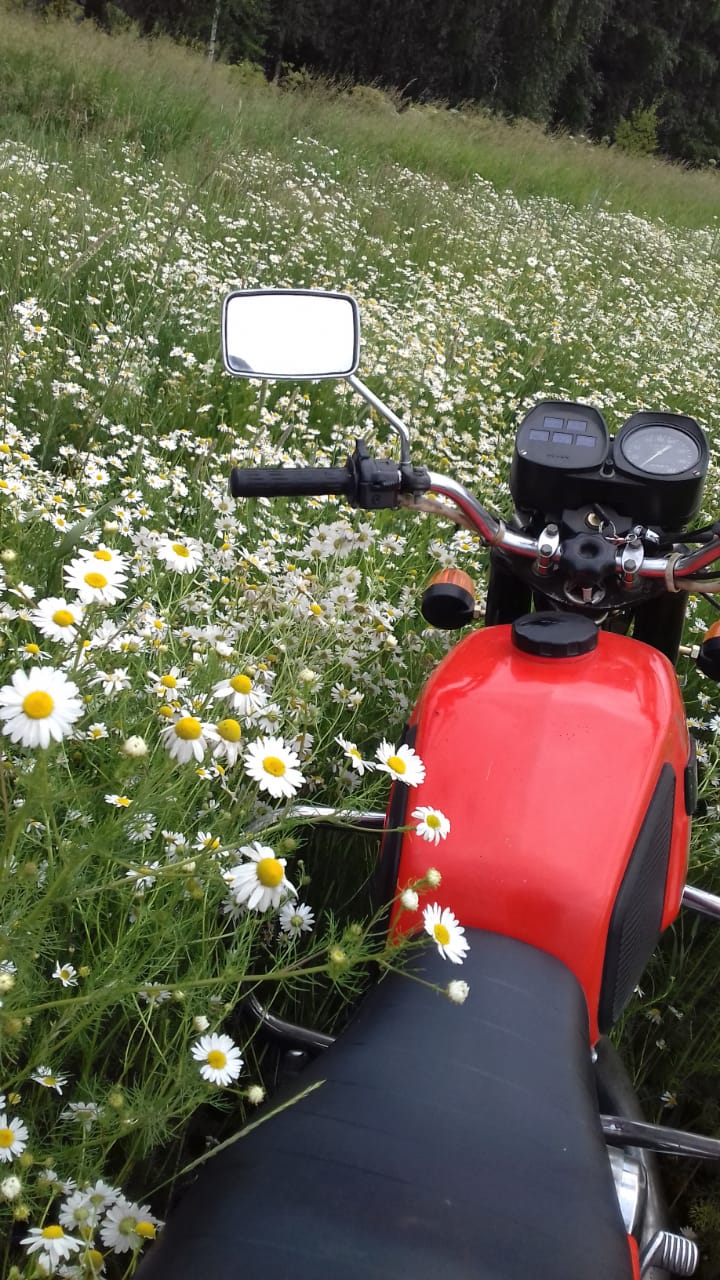 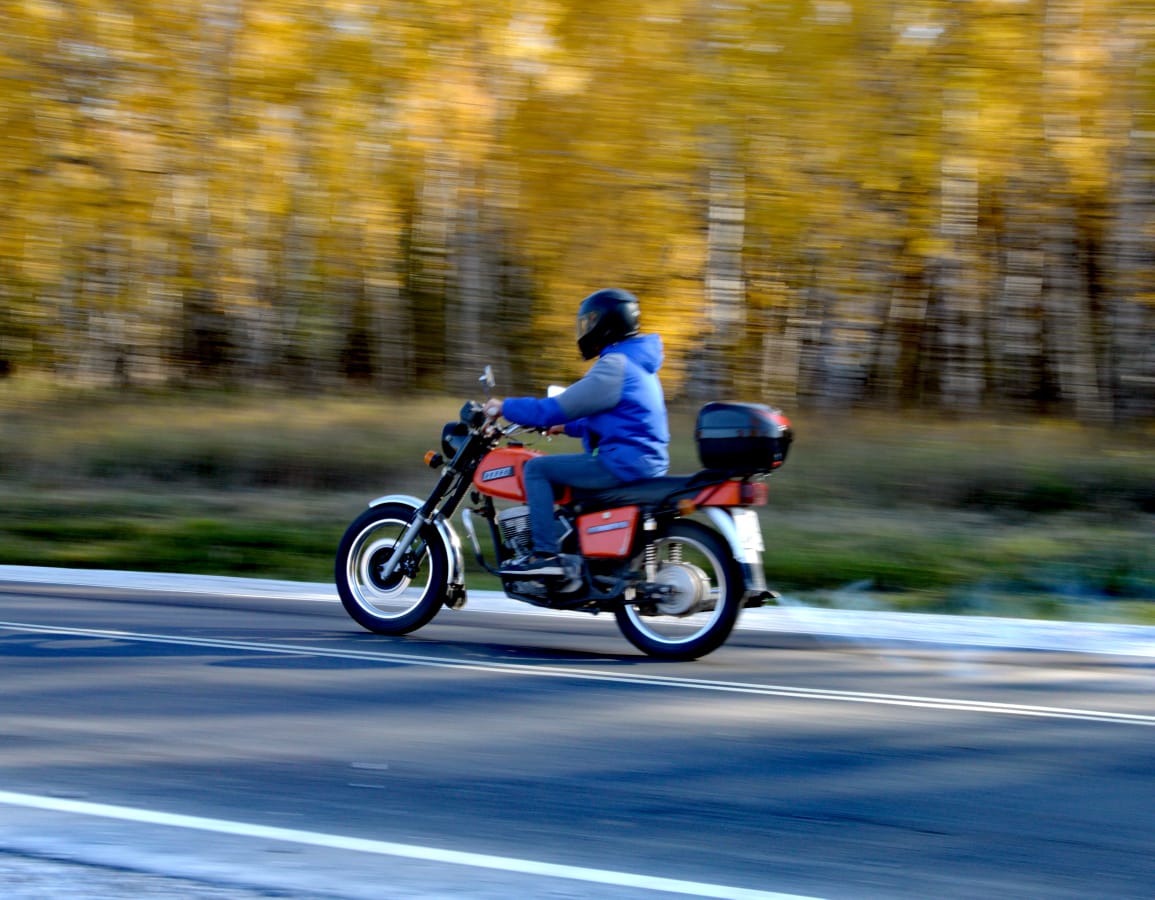 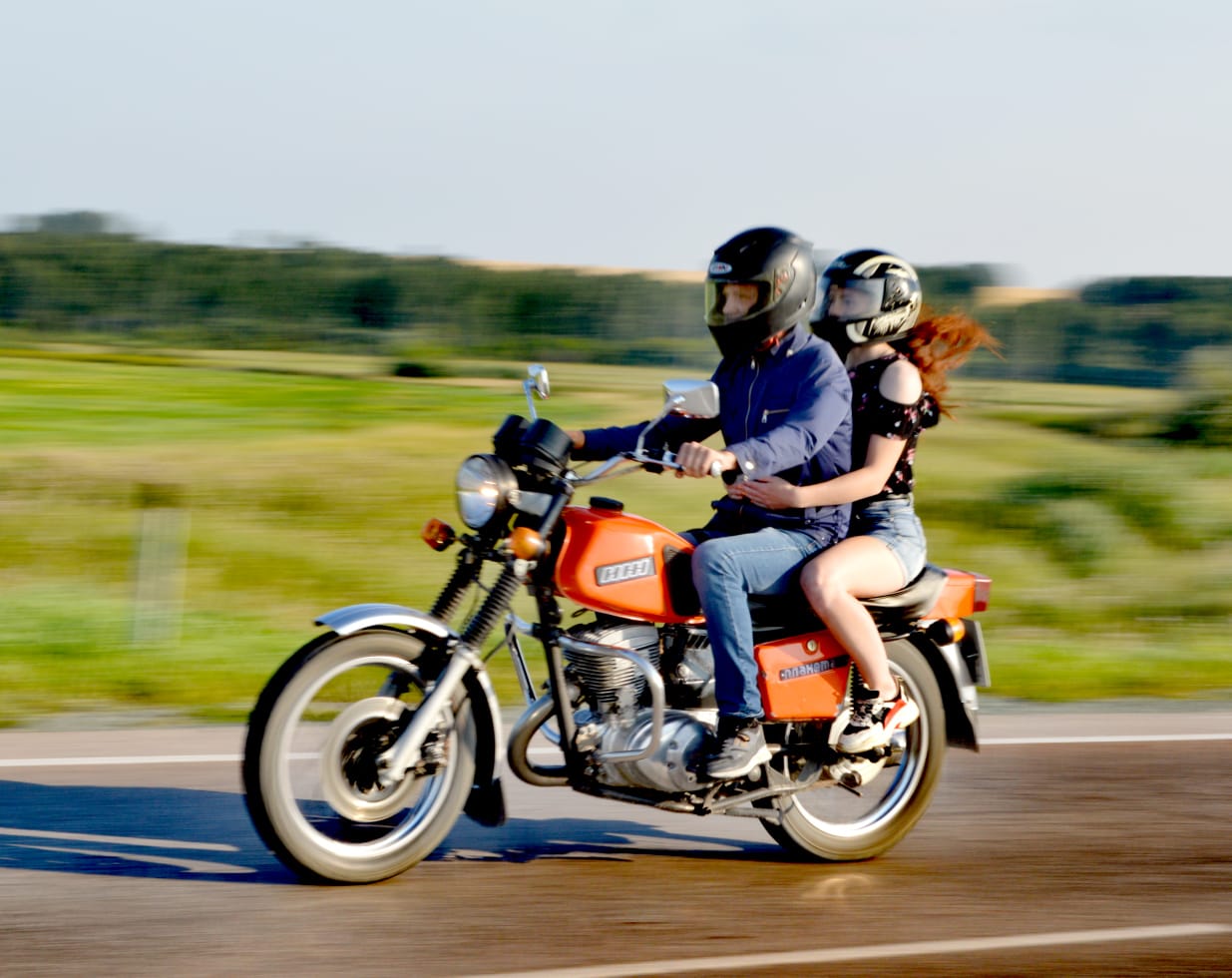 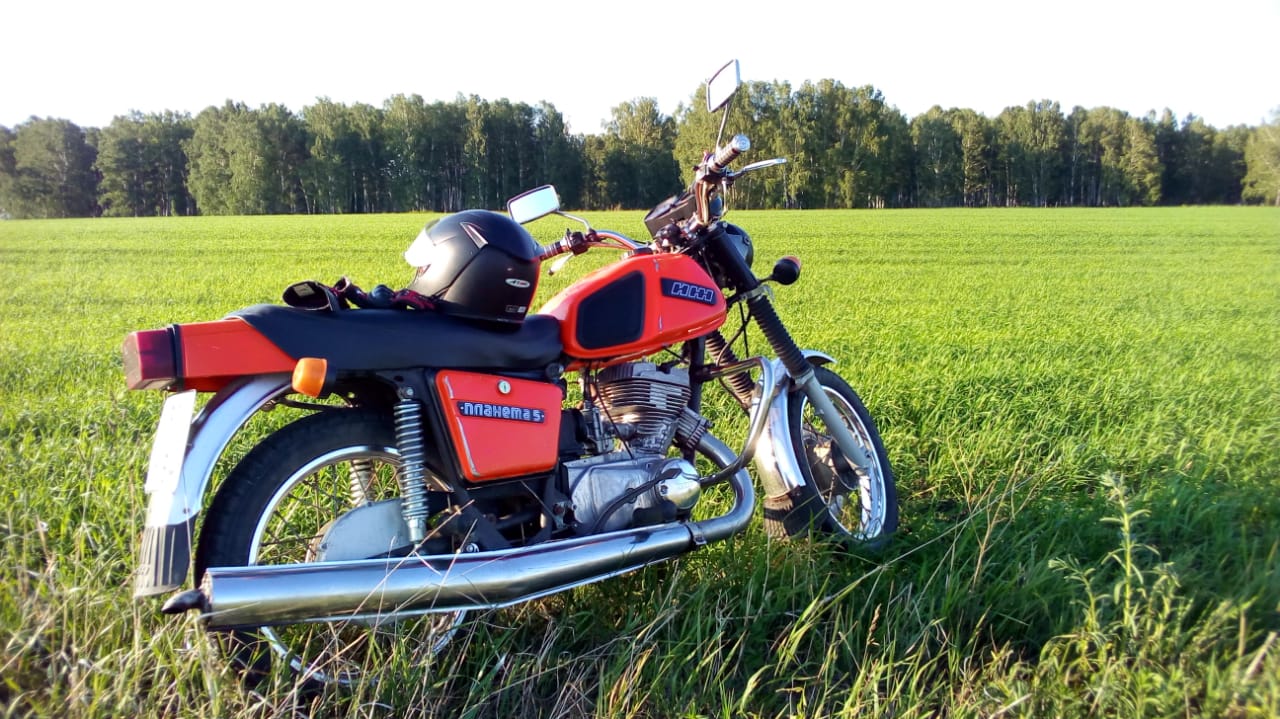